https://learninghub.nhs.uk/catalogue/healthcare-support-workers-handbook
Healthcare Support Workers’ Handbook

A one stop shop of useful elearning resources
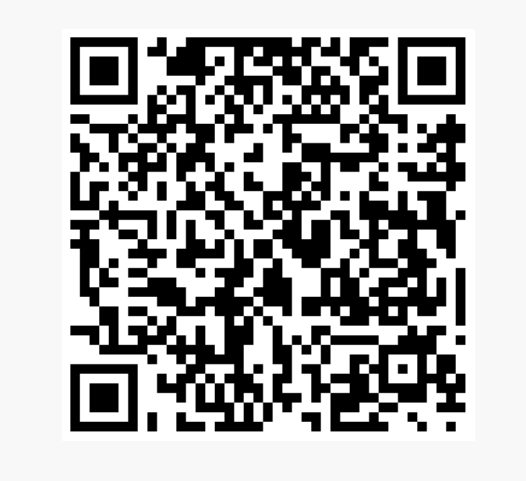 https://learninghub.nhs.uk/catalogue/healthcare-support-workers-handbook